Question 24
Scheduling strategy for multimedia processes 

Question
For the multimedia processes which is the scheduling that always works for any schedulable set of processes?
RMS 
EDF
Premptive
Homogeneous processes
The simplest kind of video server 
support the display of a fixed number of movies
same frame rate, video resolution, data rate, and other parameters

For each movie, there is a single process (or thread)

NTSC 30 times per second
number of processes is small enough that all the work can be done in one frame time 
round-robin scheduling 
this model is rarely applicable in reality
Real-time scheduling
Real applications
the number of users changes as viewers come and go
frame sizes vary wildly due to the nature of video compression
different movies may have different resolutions
multiple processes competing for the CPU

Real time scheduling
the system knows the frequency at which each process must run
how much work it has to do
what its next deadline is
Real time-scheduling
Example of processes
[Speaker Notes: Vediamo quindi come gestire tre processi periodici real time (=tre utenti di streaming) nell'esempio in Figura. 
Tre processi periodici che visualizzano tre filmati, con frequenze di frame e tempi di elaborazione differenti
Nella tabella vengono riassunte le caratteristiche dei processi A, B, C

Se ciascun processo fosse l'unico, la schedulazione dovrebbe far si' che il primo frame fosse visualizzato nell'intervallo marcato A1, oppure B1, oppure C1. Quindi il secondo frame nell'intervallo A2, oppure B2, oppure C2. In realta' non ci interessa esattamente che il primo frame di A sia visualizzato come in figura, ci basta che sia visualizzato prima della deadline indicata come A1, cioe' entro i primi 30 ms. Analogamente per B1 e C1.]
Real time-scheduling
Pi
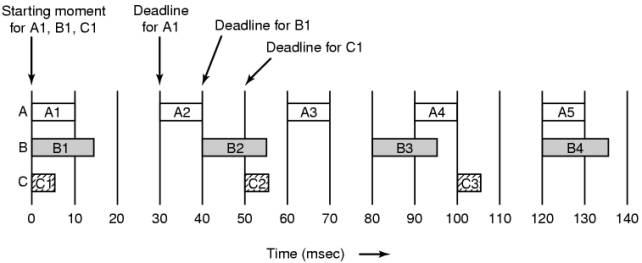 Ci
Three periodic processes, each displaying a movie. The frame
rates and processing requirements per frame are different for each movie.
[Speaker Notes: Vediamo quindi come gestire tre processi periodici real time (=tre utenti di streaming) nell'esempio in Figura. 
Tre processi periodici che visualizzano tre filmati, con frequenze di frame e tempi di elaborazione differenti
Nella tabella vengono riassunte le caratteristiche dei processi A, B, C

Se ciascun processo fosse l'unico, la schedulazione dovrebbe far si' che il primo frame fosse visualizzato nell'intervallo marcato A1, oppure B1, oppure C1. Quindi il secondo frame nell'intervallo A2, oppure B2, oppure C2. In realta' non ci interessa esattamente che il primo frame di A sia visualizzato come in figura, ci basta che sia visualizzato prima della deadline indicata come A1, cioe' entro i primi 30 ms. Analogamente per B1 e C1.]
Schedulable processes
Schedulable condition
if process i has period Pi msec and requires Ci msec of CPU time per frame, the system is schedulable if and only if
Schedulable processes
The system of processes is schedulable since the total is 0.808 of the CPU
Real-time algorithms
Real-time algorithms can be 
static 
assign each process a fixed priority in advance and then do prioritized preemptive scheduling using those priorities

dynamic
does not have fixed priorities
Rate Monotonic Scheduling
Rate Monotonic Scheduling (RMS)
Liu and Layland, 1973
real-time scheduling algorithm for preemptable, periodic processes

Conditions
each periodic process must complete within its period
no process is dependent on any other process
each process needs the same amount of CPU time on each burst 
any nonperiodic processes have no deadlines
process preemption occurs instantaneously and with no overhead
Rate Monotonic Scheduling
Rate Monotonic Scheduling 
works by assigning each process a fixed priority equal to the frequency of occurrence of its triggering event
Liu and Layland proved that RMS is optimal among the class of static scheduling algorithms
RMS
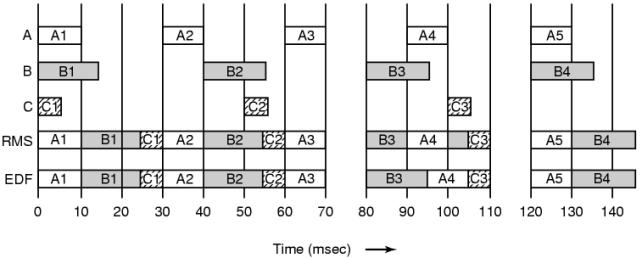 An example of RMS and EDF real-time scheduling
[Speaker Notes: Vediamo quindi come gestire tre processi periodici real time (=tre utenti di streaming) nell'esempio in Figura. 
Tre processi periodici che visualizzano tre filmati, con frequenze di frame e tempi di elaborazione differenti
Nella tabella vengono riassunte le caratteristiche dei processi A, B, C

Se ciascun processo fosse l'unico, la schedulazione dovrebbe far si' che il primo frame fosse visualizzato nell'intervallo marcato A1, oppure B1, oppure C1. Quindi il secondo frame nell'intervallo A2, oppure B2, oppure C2. In realta' non ci interessa esattamente che il primo frame di A sia visualizzato come in figura, ci basta che sia visualizzato prima della deadline indicata come A1, cioe' entro i primi 30 ms. Analogamente per B1 e C1.]
Earliest Deadline First Scheduling
Earliest Deadline First Scheduling (EDF)
dynamic algorithm that does not require processes to be periodic

Algorithm
a process needs CPU time, it announces its presence and its deadline
the scheduler keeps a list of runnable processes, sorted on deadline
the algorithm runs the first process on the list, the one with the closest deadline
whenever a new process becomes ready, the system checks to see if its deadline occurs before that of the currently running process
If so, the new process preempts the current one
RMS vs EDF
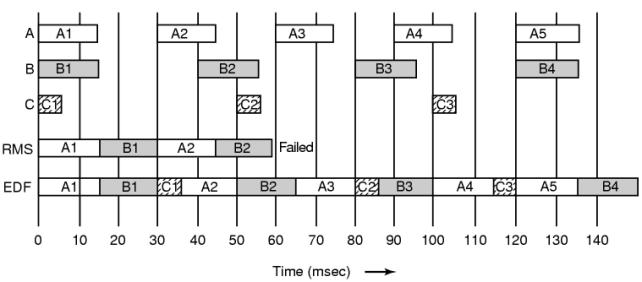 Example of RMS and EDF real-time scheduling (schedulable processes)
[Speaker Notes: Vediamo quindi come gestire tre processi periodici real time (=tre utenti di streaming) nell'esempio in Figura. 
Tre processi periodici che visualizzano tre filmati, con frequenze di frame e tempi di elaborazione differenti
Nella tabella vengono riassunte le caratteristiche dei processi A, B, C

Se ciascun processo fosse l'unico, la schedulazione dovrebbe far si' che il primo frame fosse visualizzato nell'intervallo marcato A1, oppure B1, oppure C1. Quindi il secondo frame nell'intervallo A2, oppure B2, oppure C2. In realta' non ci interessa esattamente che il primo frame di A sia visualizzato come in figura, ci basta che sia visualizzato prima della deadline indicata come A1, cioe' entro i primi 30 ms. Analogamente per B1 e C1.]
RMS
Any system of periodic processes, if



   then RMS is guaranteed to work
RMS
CPU utilization by using RMS
EDF
EDF 
always works for any schedulable set of processes
it can achieve 100% CPU utilization
the price paid is a more complex algorithm
References
Material
Slides
Video Lessons

Books
Modern Operating Systems, A. S. Tanenbaum,  Pearson, 4th edition , 2015,